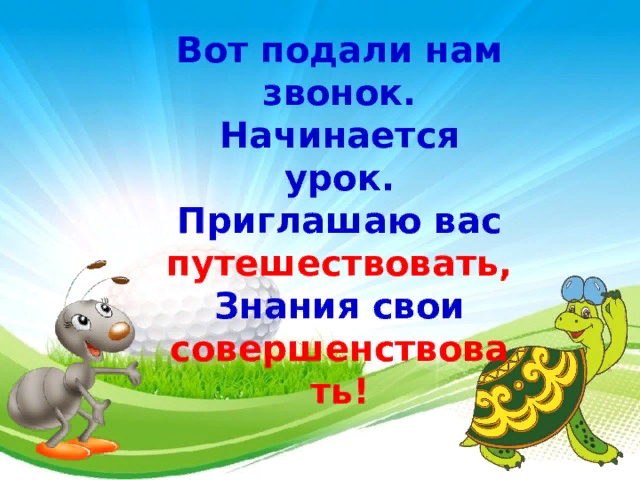 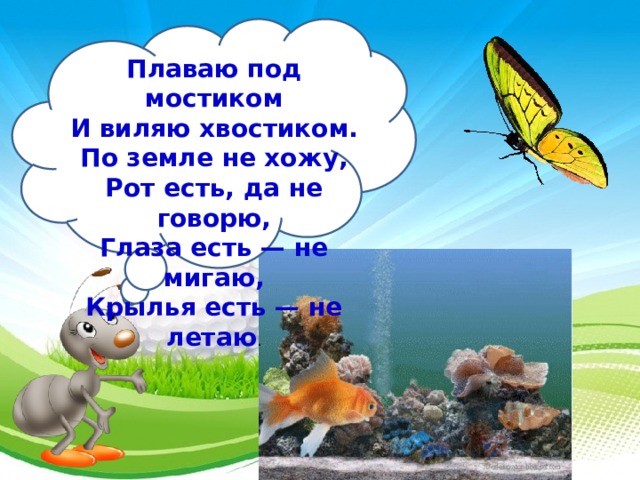 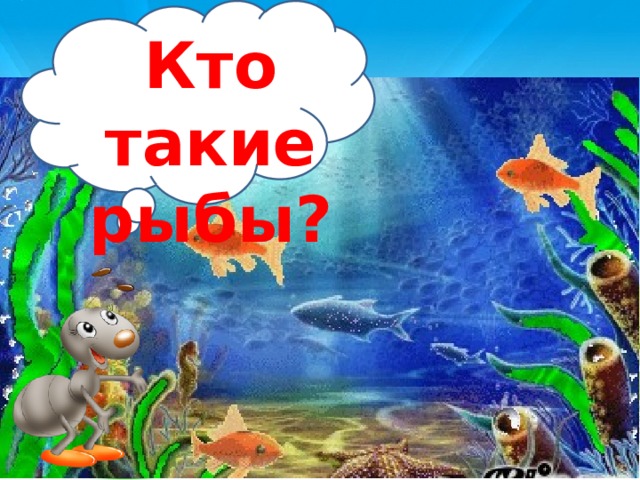 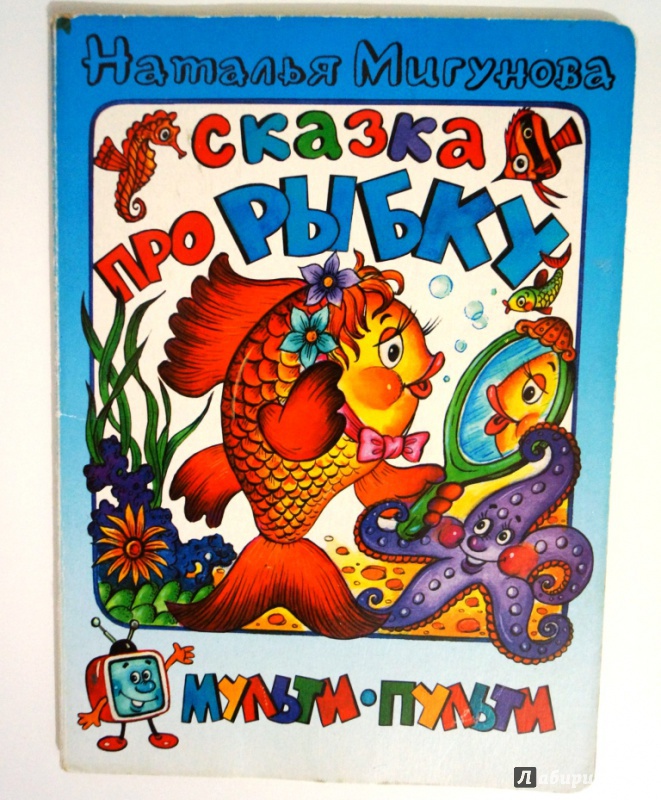 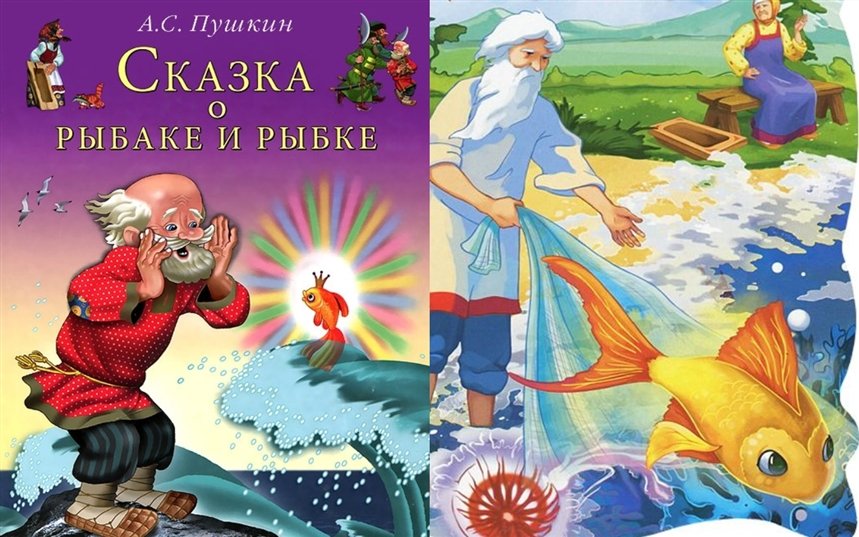 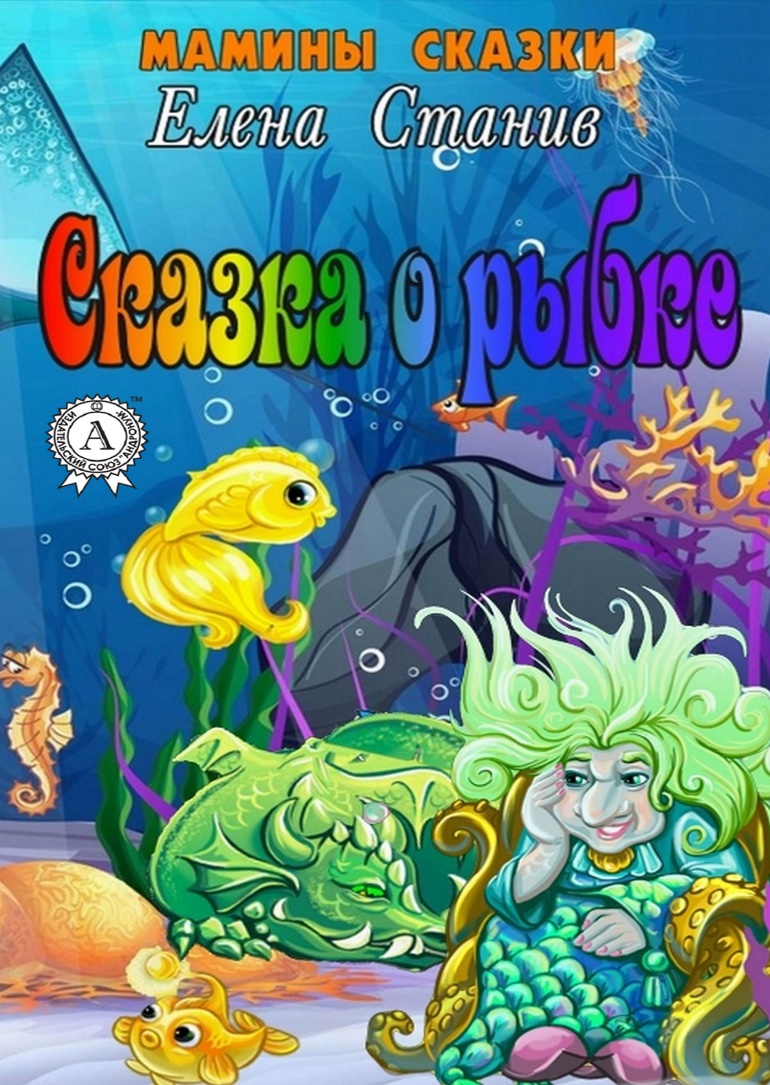 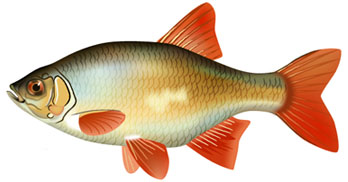 ТУЛОВИЩЕ
ХВОСТ
ГОЛОВА
(слайд 2)
ЖАБЕРНАЯ КРЫШКА
ПЛАВНИКИ
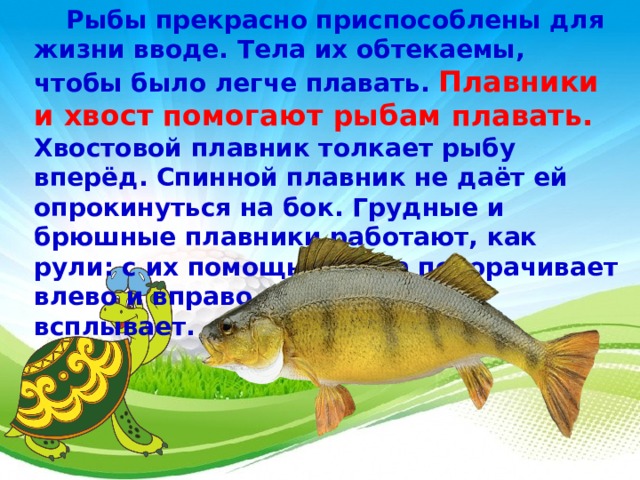 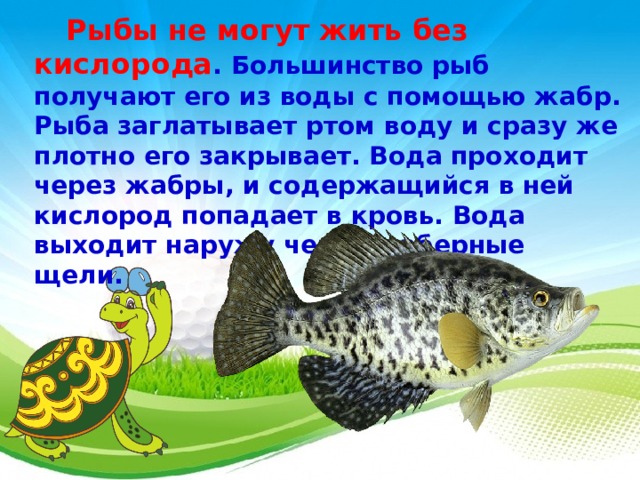 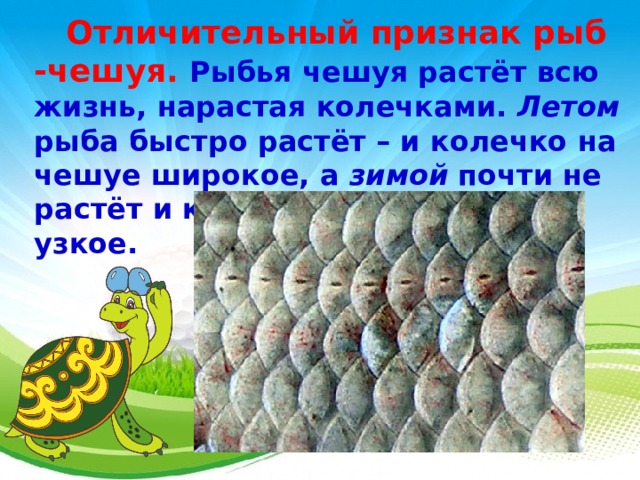 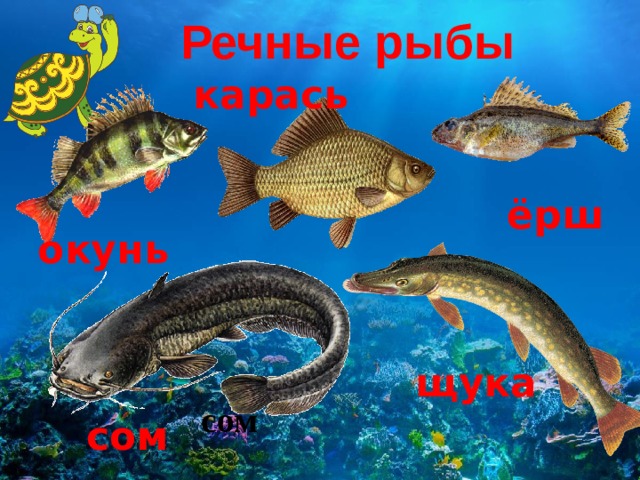 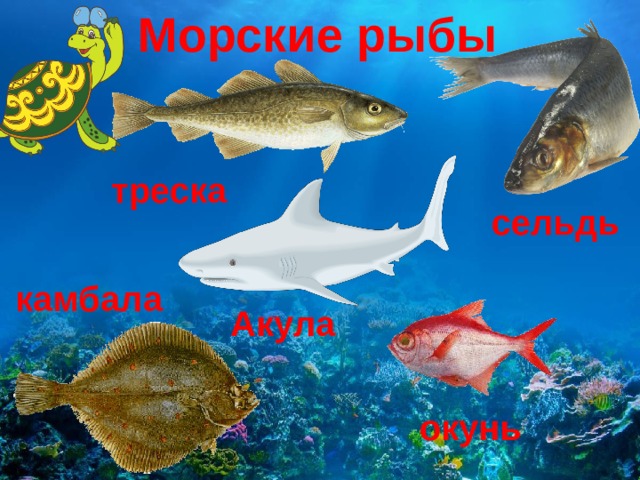 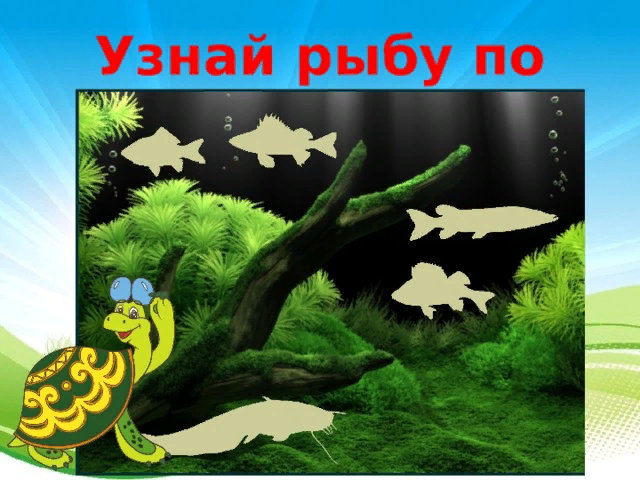 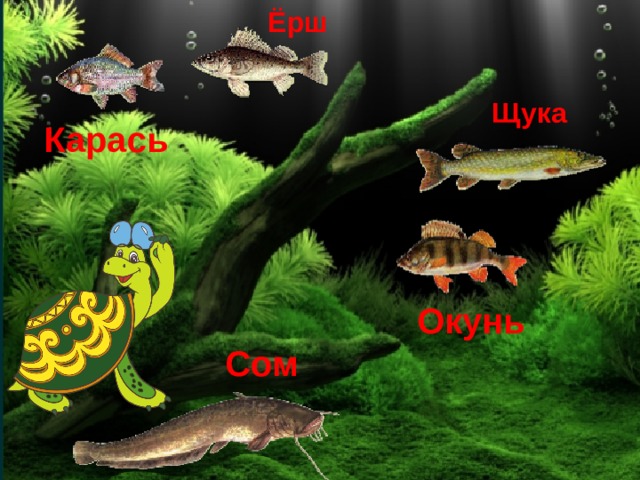 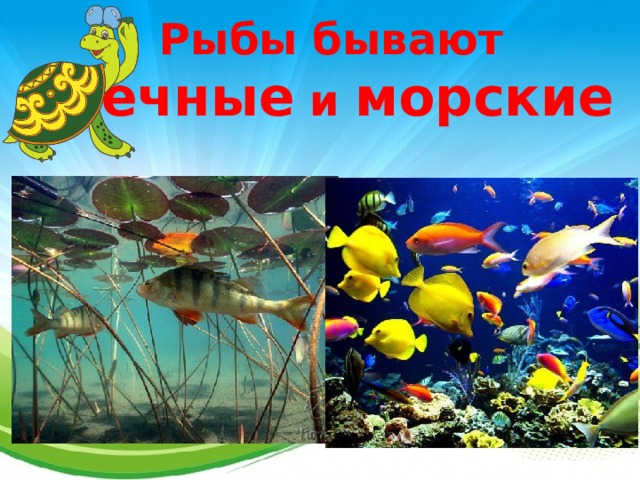 РЕЧНЫЕ
Рыбы делятся на три группы:
АКВАРИУМНЫЕ
МОРСКИЕ
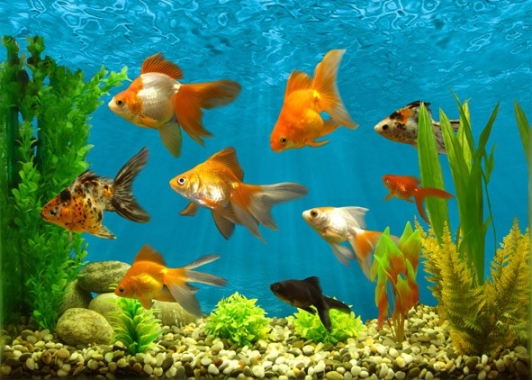 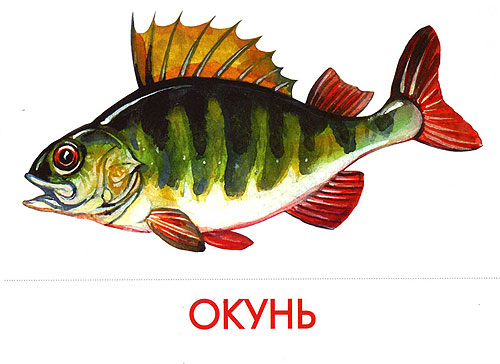 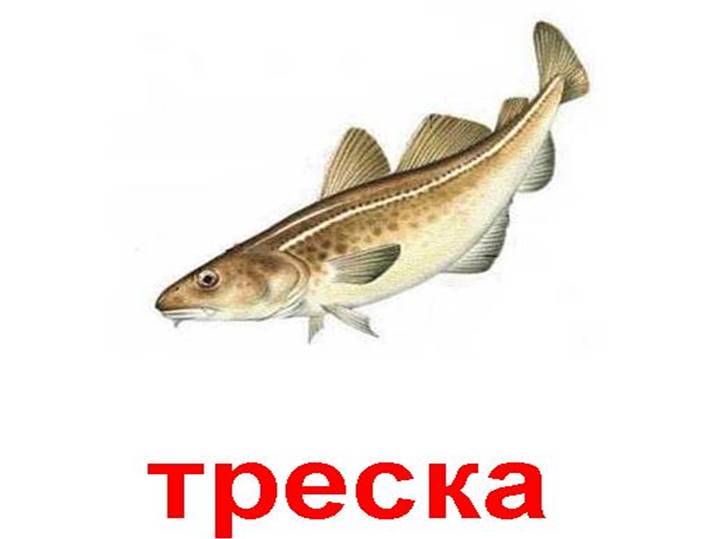 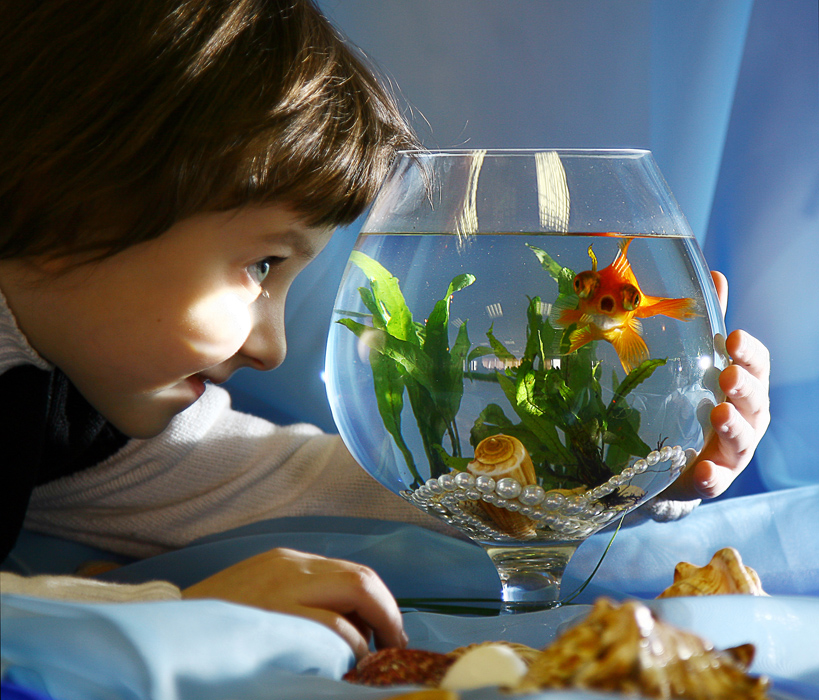 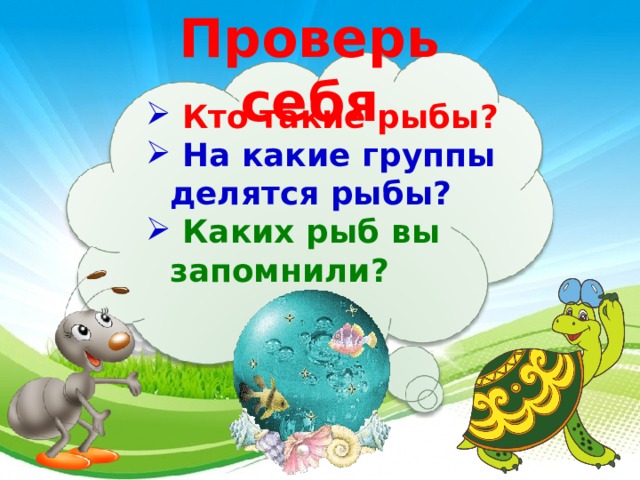 Спасибо, дети за урок.
Повторим строение рыбы
голова
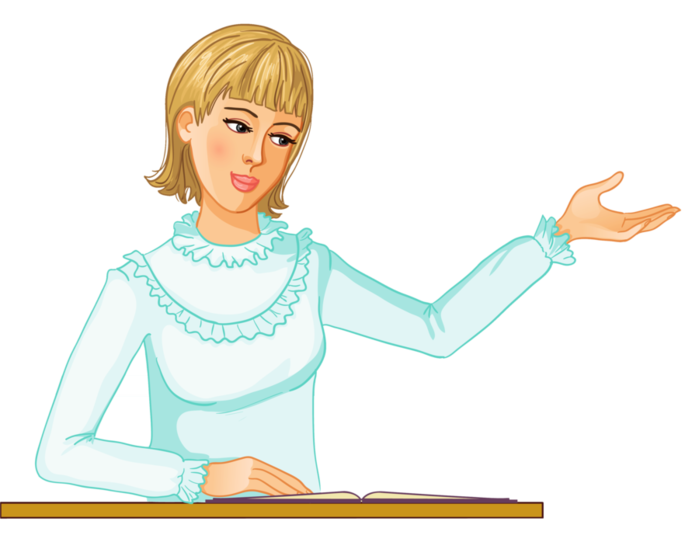 жаберная крышка
туловище
хвост
плавники